UNIT 3
Definition of Force
Force is defined as the pushing or pulling of an item. Push and pull are caused by the interaction of two things. Force may also be expressed using terms like stretch and crush. 
A force is an external agent that may change the condition of rest or motion of a body. It has a magnitude as well as a direction

The Formula of Force
The vector product of mass (m) and acceleration (a) expresses the quantity of force. The equation or the formula for force may mathematically be stated in the form of :
F=ma
Types of Force
Contact Forces
These are forces that act when two or more objects come in contact with each other. Let us look at a few examples of contact forces.
The normal reaction force is the force experienced by two objects in contact with each other and which acts perpendicularly to the surface of contact between the two objects. Its origin is due to the electrostatic repulsion between the atoms of the two objects in contact with each other.
Frictional Force
The frictional force is the force that acts between two surfaces which are sliding or trying to slide against each other.
Non-contact forces
Non-contact forces act between objects even when they're not physically in contact with each other. Let's look at a few examples of non-contact forces.
Gravitational force
The attractive force experienced by all objects that have a mass in a gravitational field is called gravity. This gravitational force is always attractive and on the Earth, acts towards its centre. 
Magnetic force
A magnetic force is the force of attraction between the like and unlike poles of a magnet. The north and south poles of a magnet have an attractive force while two similar poles have repulsive forces.
Lever
Levers are the most basic machines which are used to do some work with minimal effort. A lever amplifies an input force to provide a greater output force, which is said to provide leverage. We are aware that there are various types of levers depending upon the position of the fulcrum, the force and the weight. Every tool which is used to perform work comes under any one of this category.
The lever is a rigid bar that allows a heavier or a steadfast object to lie on the fixed point with a smaller force.
There are 3 types (or classes) of levers:
Class-1 levers have the fulcrum in the middle, and the applied force is up or down on one of the ends, with the output force being in the opposite direction on the other end. Examples of class-1 levers include seesaws and scissors. These can be either force multiplying or distance multiplying.
Class-2 levers have the fulcrum at one of the ends of the lever, and the applied force is at the other end. The resistance is located in the middle, and travels in the same direction as the applied force. An example of a class-2 lever is a wheelbarrow. These levers are always force multiplying.
Class-3 levers are much like class-2 levers, but the applied force is in the middle rather than at the end. This means that the force a person needs to apply is larger than the output force (the mechanical advantage is less than 1), but this gives increased control of the tool. Examples of class-3 levers include tweezers, tongs, and fishing rods. These levers are always distance multiplying.
Let’s Talk About Basic Definitions:
Load (L): A resistive force that is to be overcome by a machine is called the Load.  The unit is Newton (N).
Effort (E): An external force applied to a simple machine to overcome a load is called Effort. The unit is Newton (N).       
Fulcrum (Pivot, F): The point on which something turns or  supported.
Mechanical advantage (MA): The ratio of Load (L) to overcome the magnitude of Effort (E).
MA  = Effort Arm (E)  /  Load Arm (L) 

Effort Arm (E) = The distance between the effort (force) and the Fulcrum (pivot)
 Load Arm (L) =  The distance between the Load and the Fulcrum (pivot)
Newton’s Laws of Motion
First Law (Law of Inertia)
Every body continues in its state of rest or in uniform motion in a straight line until or unless it be compelled by any external applied force to change that state.
OR
A body remain at rest or in uniform motion will remain at rest or in uniform motion unless some external force is applied to it.
EXAMPLE- football, weight lifter, cycling, skating
Newton’s second Law of Motion(Law of Acceleration)
The rate of change of momentum is proportional to the applied force and takes place in the direction in which the force acts.
OR
When body is acted upon by a constant force, its resulting acceleration is directly proportional to the force and inversely proportional to its mass.
Meaning of second Law of Motion
Everyone know that heavier object require more force to move the same direction as lighter object.
However this law gives us an exact relationship between force, mass and acceleration. It can be expressed as 
              Force = Mass X Acceleration
EXAMPLE- SHOT PUT V/S TENNIS BALL
Newton’s Third Law of Motion(Law of Reaction)
To every action, there is an equal and opposite reaction.
OR
To every action there is an equal and opposite reaction force.
Meaning of Third Law of Motion
The third law state that for every force there is a reaction force that is equal in size but opposite direction. That means to say that whenever an object pushes another object it get pushed back in the opposite  direction equally hard.
EXAMPLE- RUNNING, JUMPING, HITTING, PUSHING
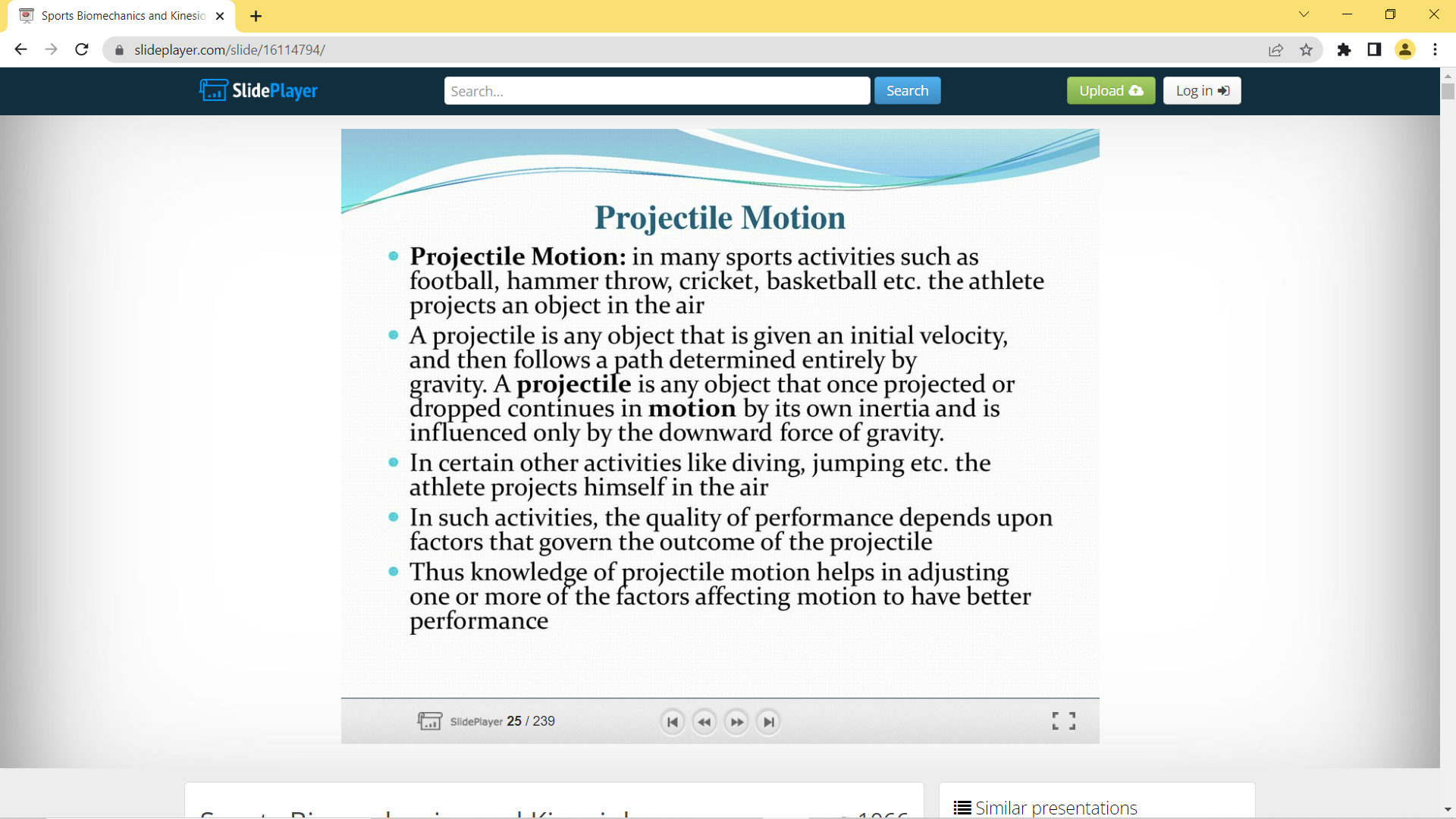 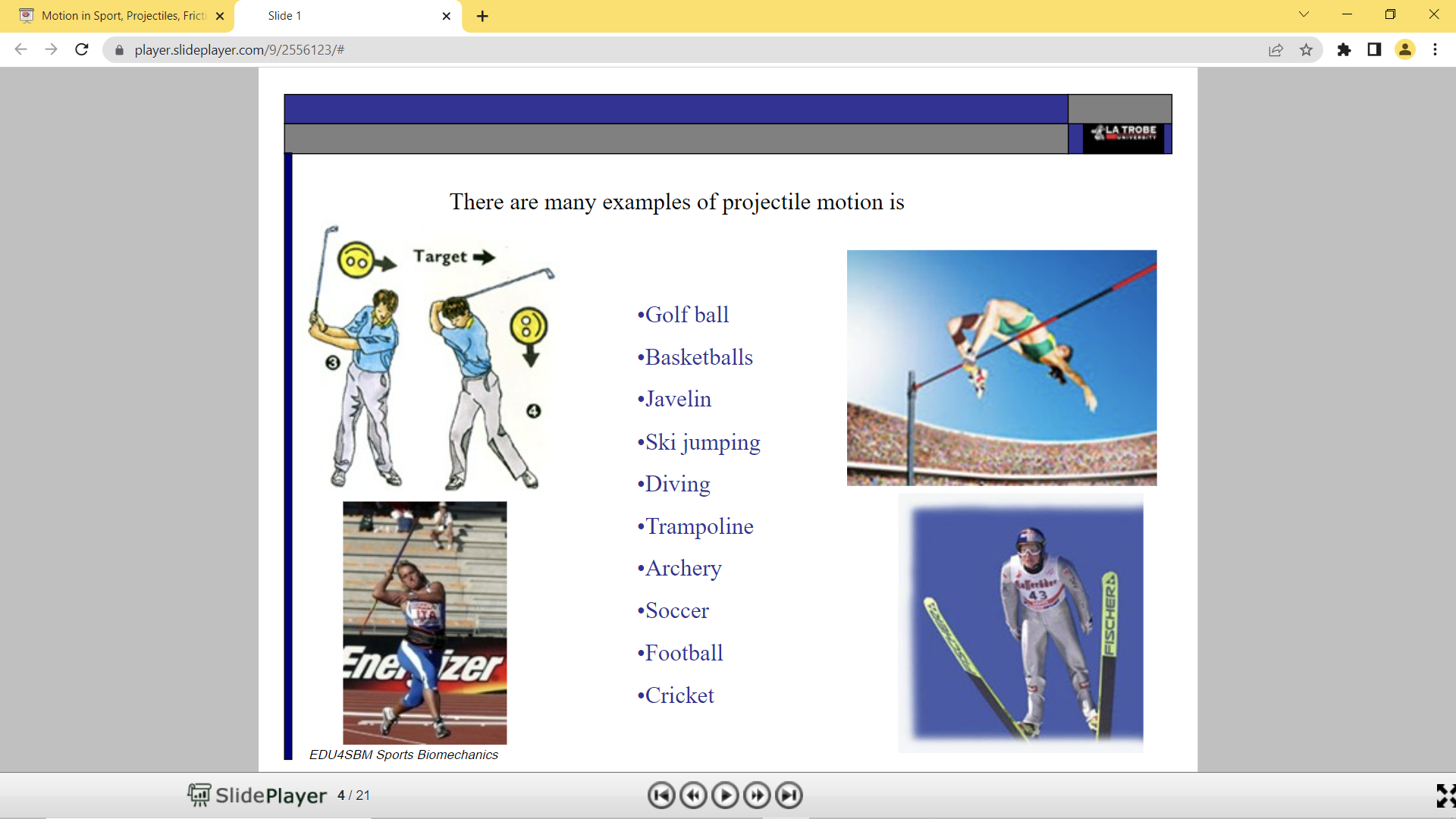 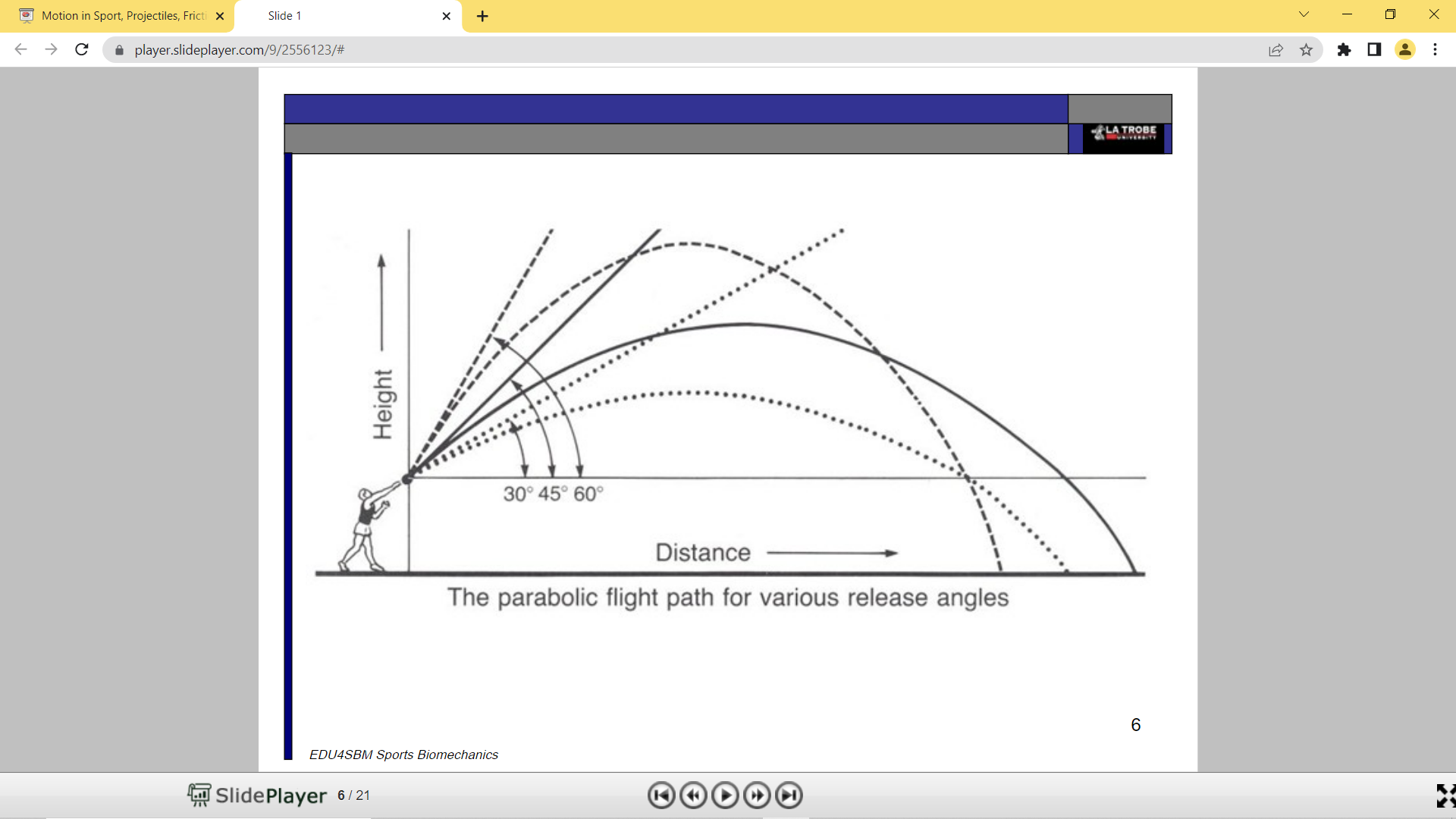 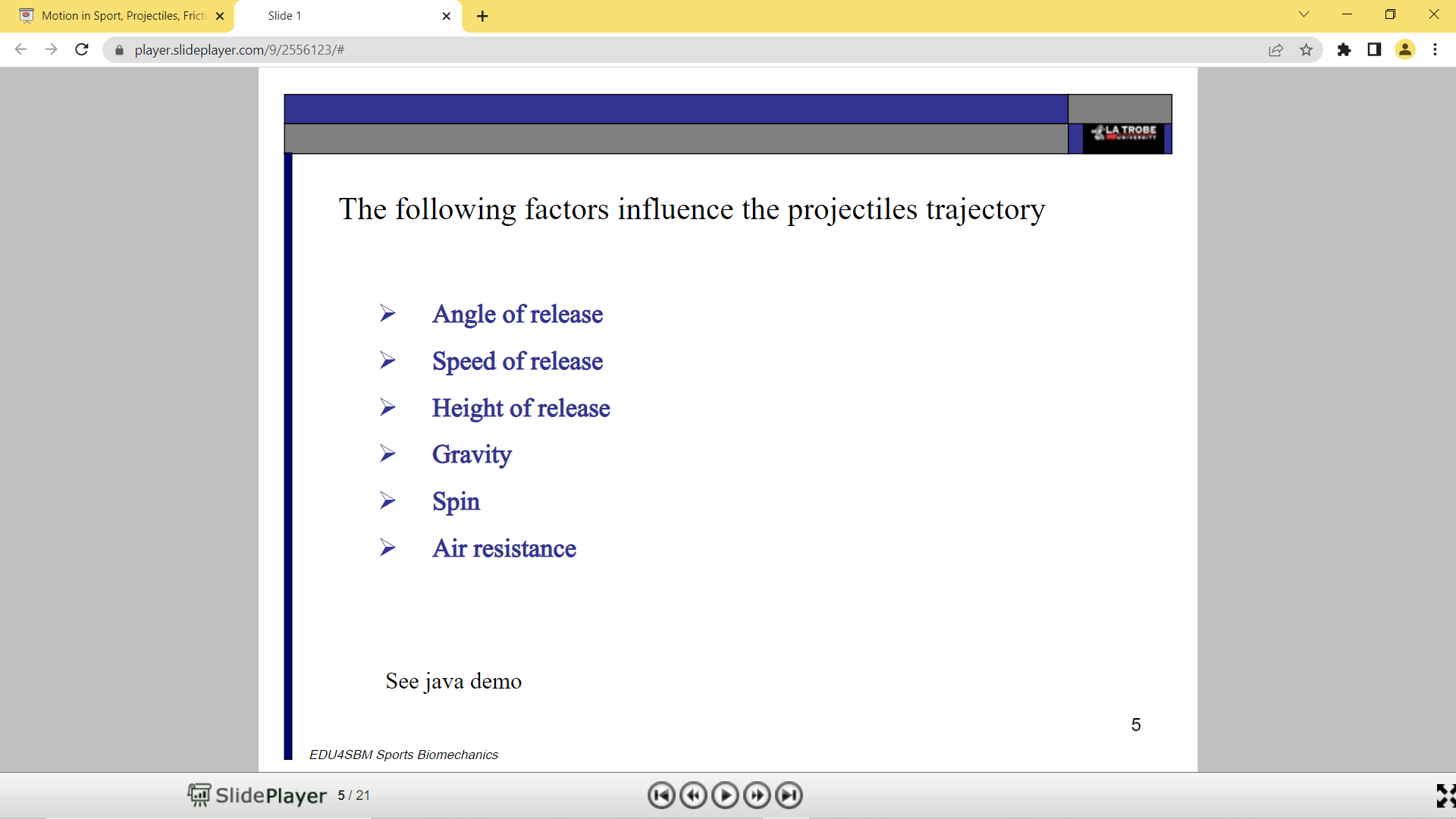